Présentation du C#
Introduction à C#
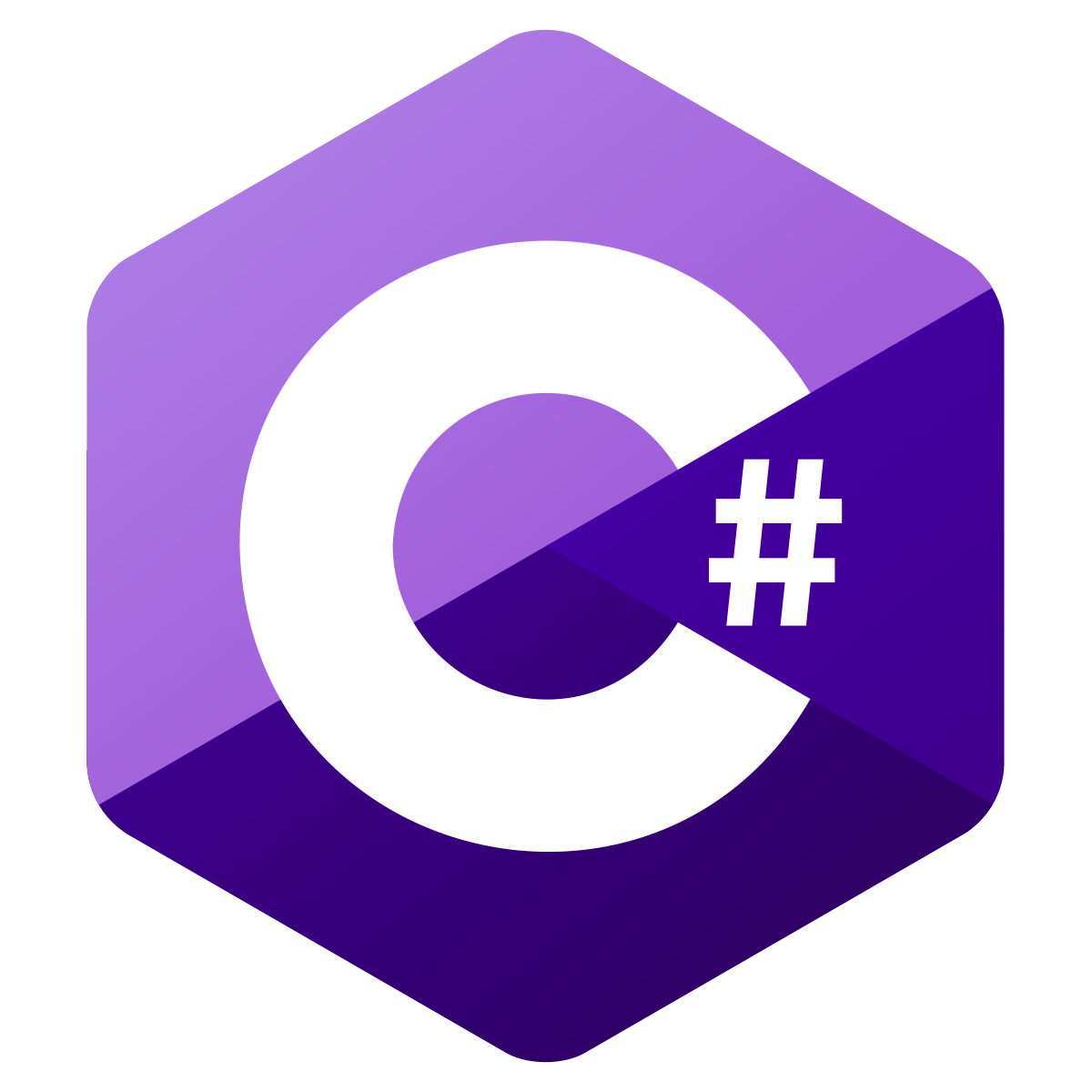 Microsoft
2002
Framework .NET
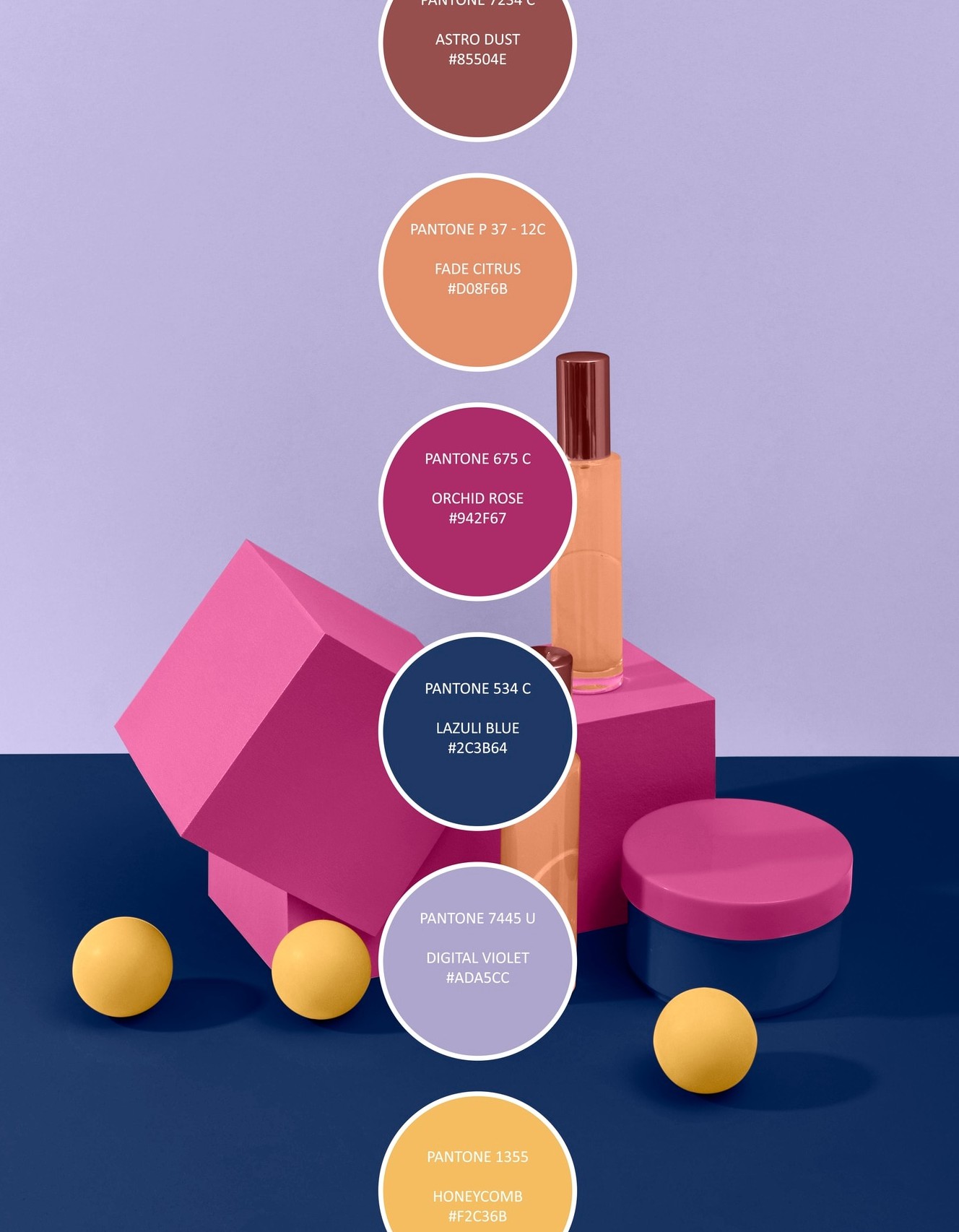 Quelques avantages de C#
Intégration parfaite avec .NET
Nombreuses bibliothèques
Garbage Collector
Langage asynchrone
Syntaxes de base de C#
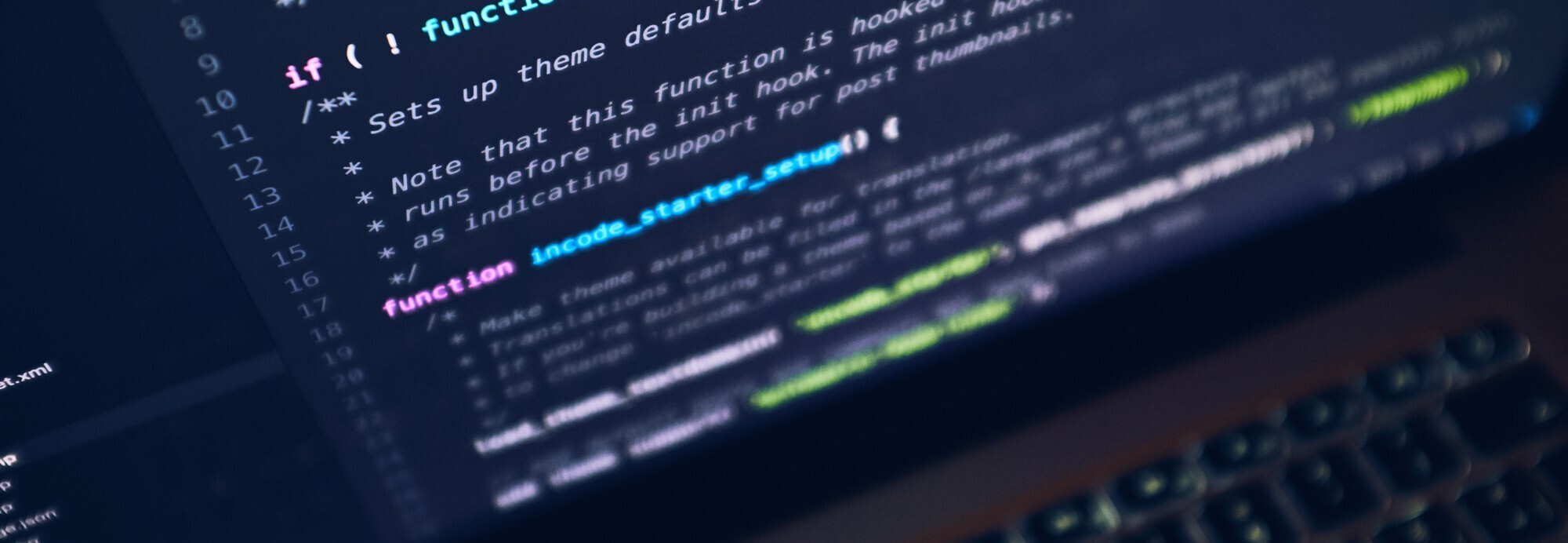 Langage orienté objet
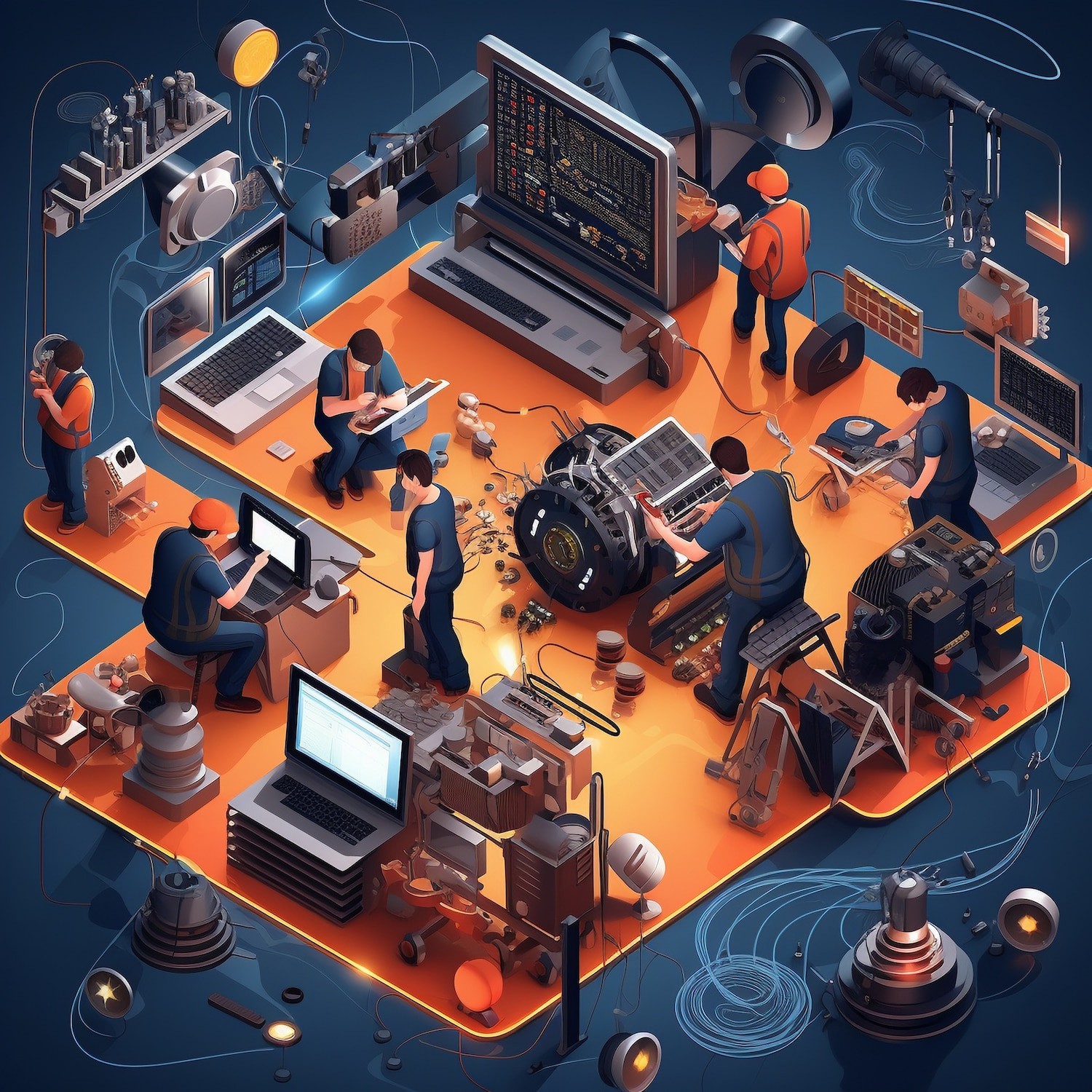 C# est un langage orienté objet, ce qui signiﬁe qu'il est basé sur les concepts d'objets et de classes. Cela permet une meilleure organisation du code, sa réutilisation et sa scalabilité.
Où est utilisé le c# ?
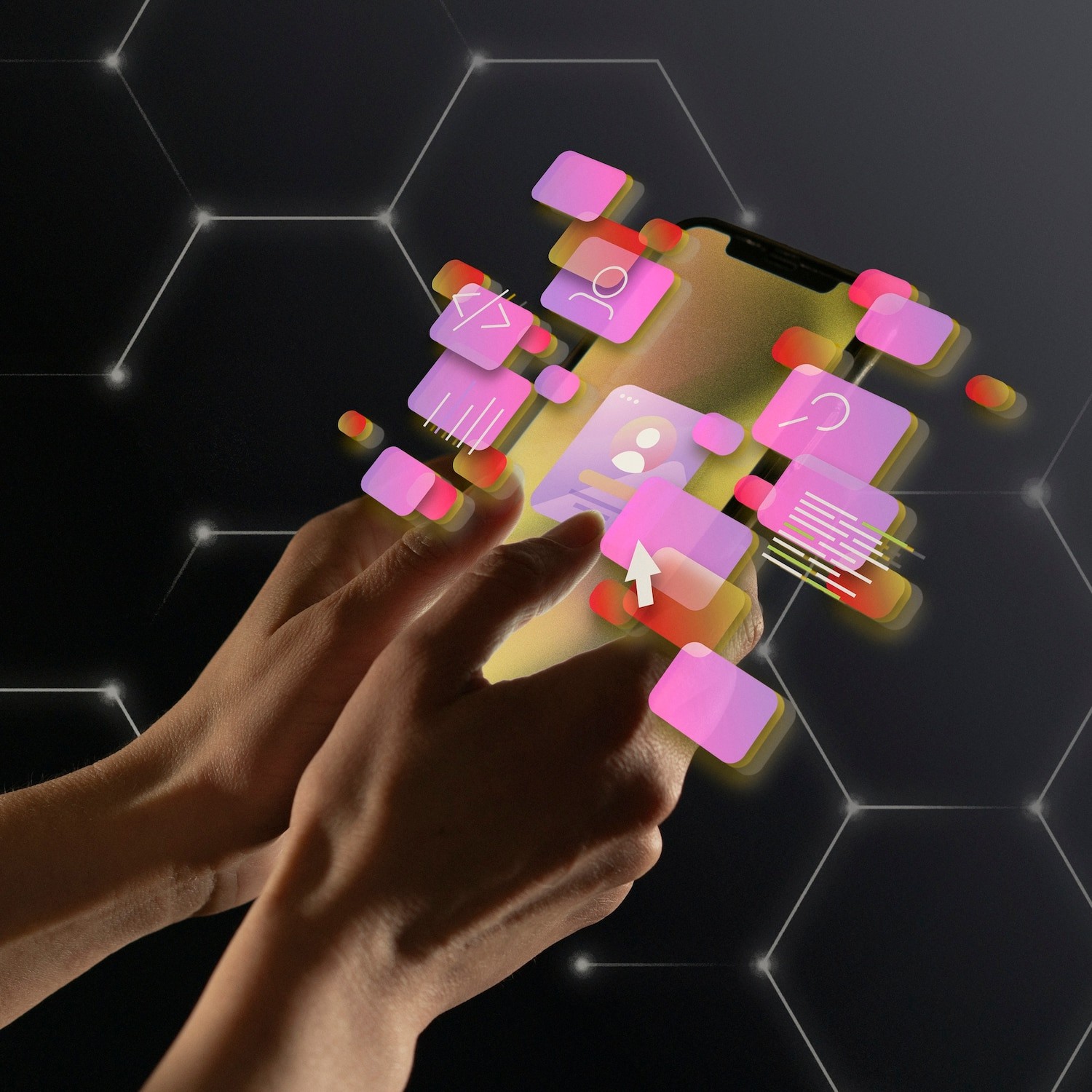 Applications de bureau
Développement web
Jeux
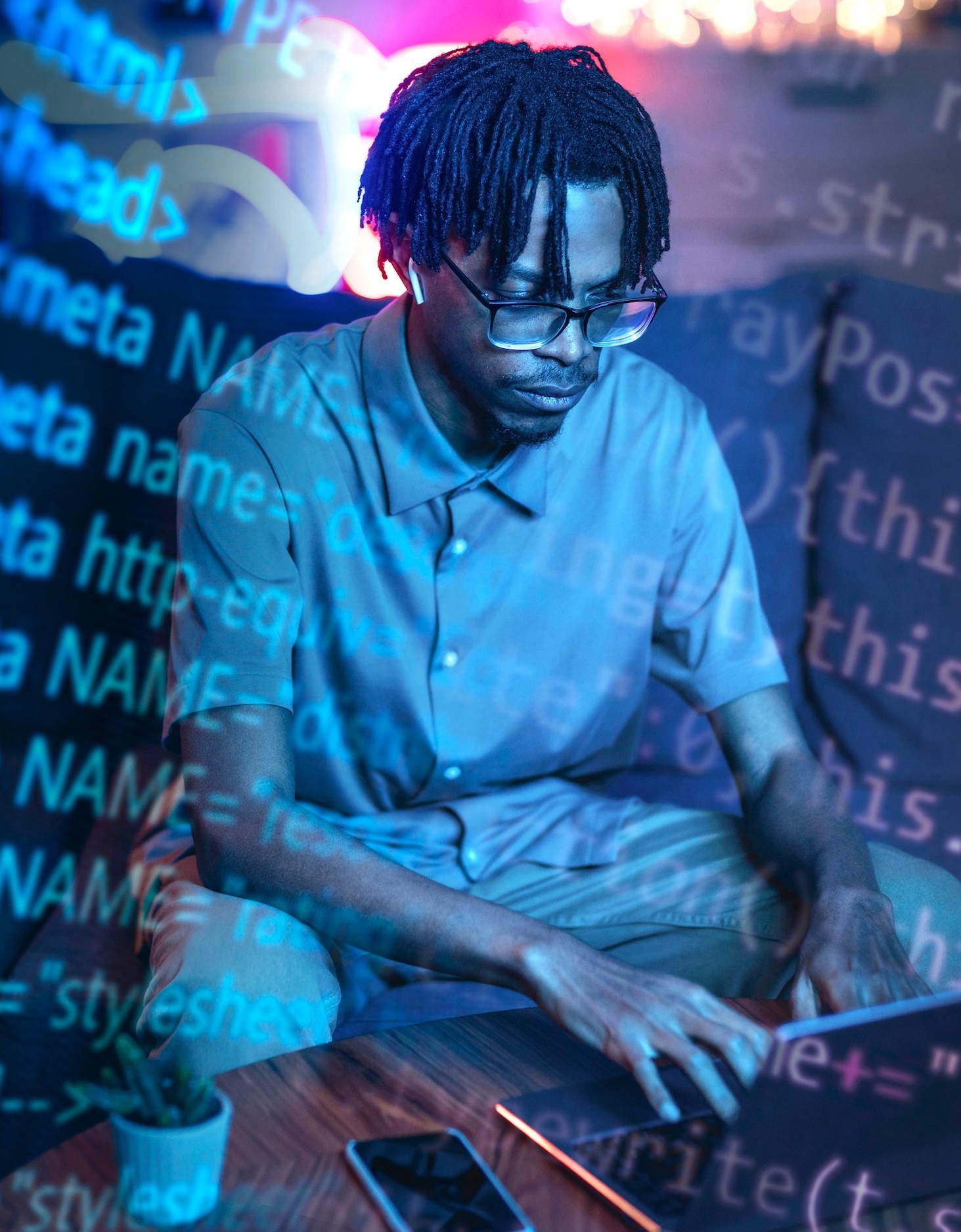 Conclusion